ENGLISH FOR BUSINESS LIFE

Lecture 5


Congress, symposiums, conferences, workshops
Conferences, Meetings, Symposiums,
Workshops,

What do you expect when attending international or national meetings, symposiums, conferences, workshops etc in the field of geosciences?
a) while you are studying; undergraduate, graduate, Ms,PhD
b) while you have already a job or looking for another job

-New books, journals, equipments, methods are displayed,
-To meet people to discuss your technical and scientific needs, problems?
To search for job,
?? What else?
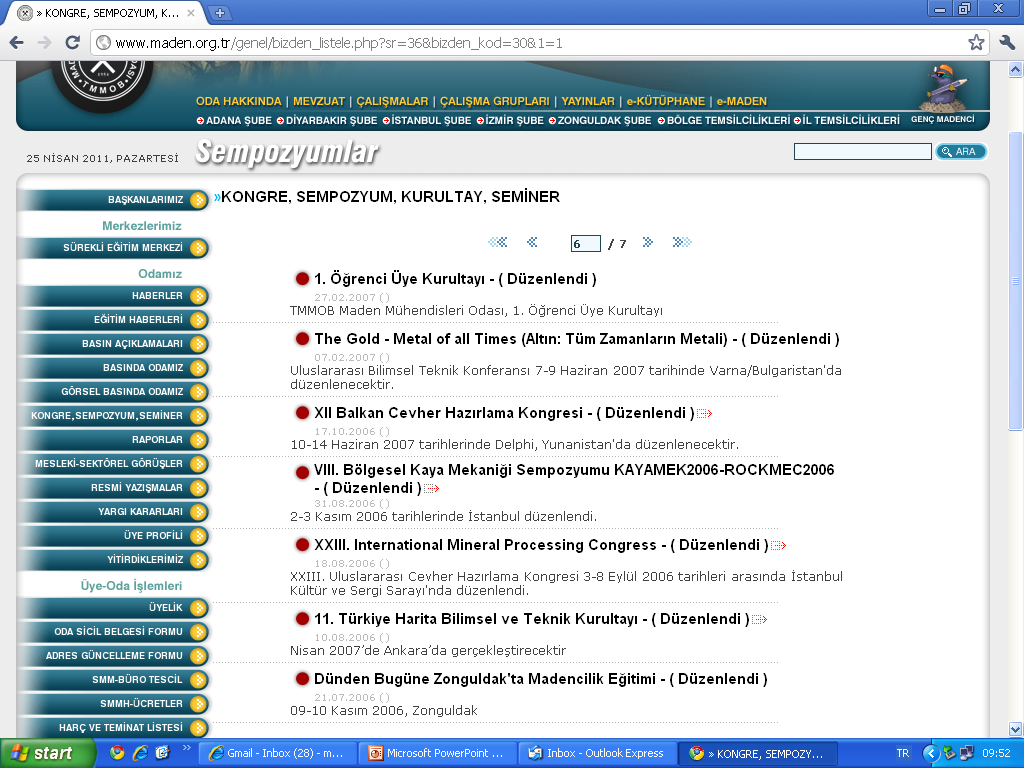 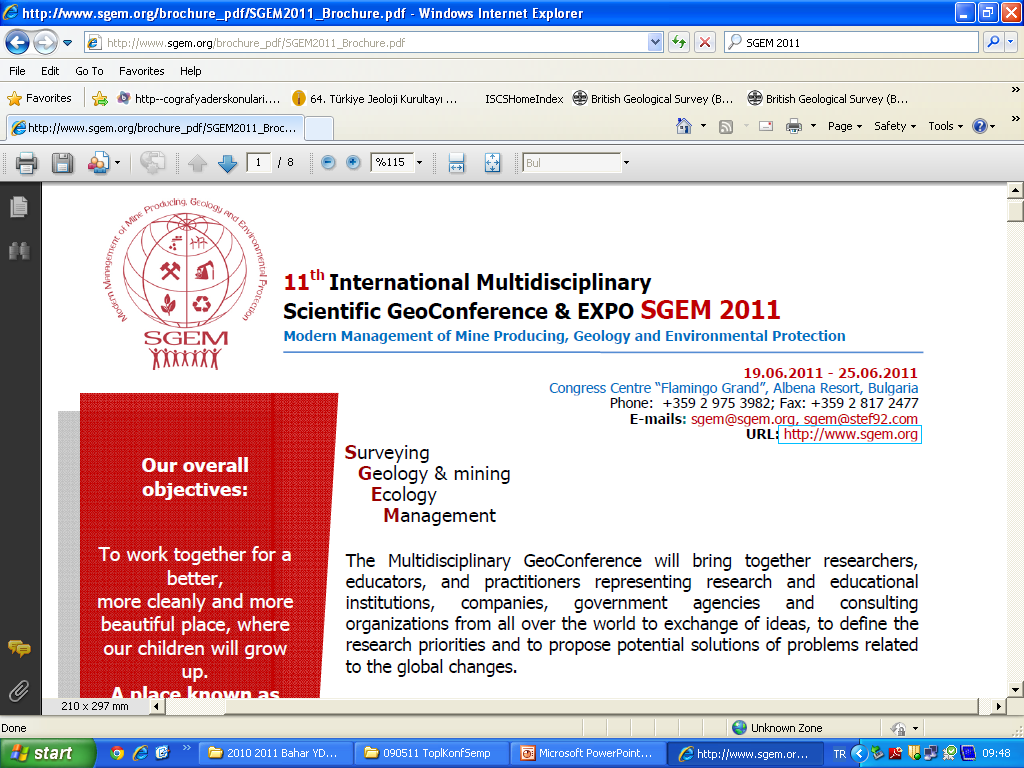 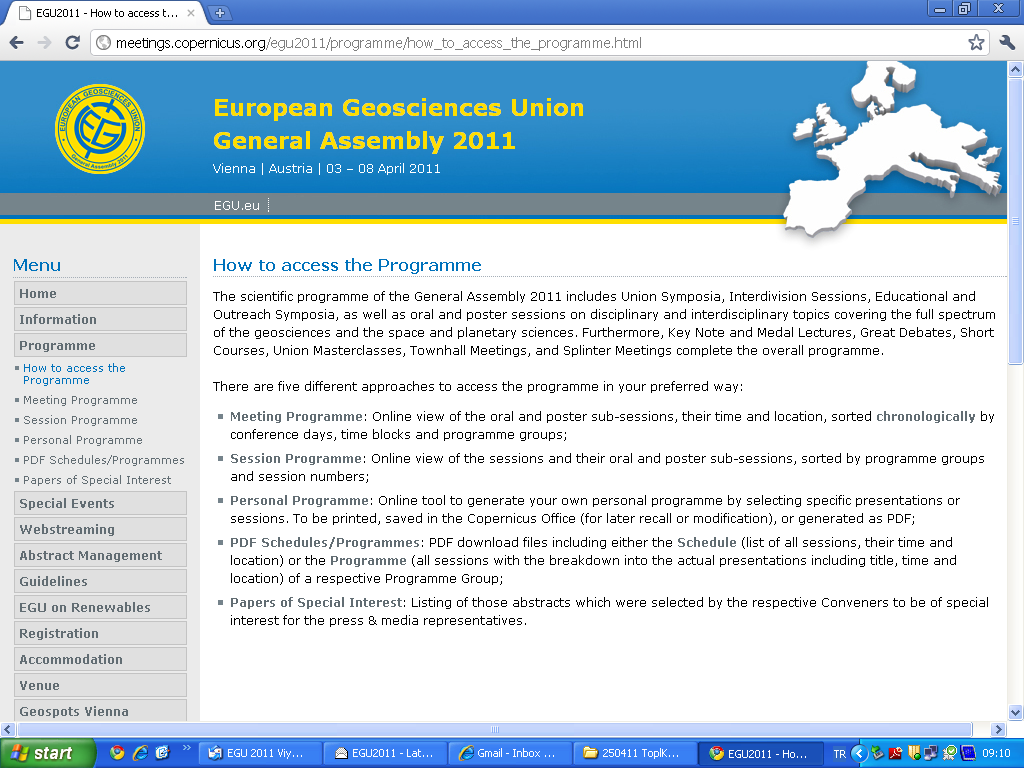 Key Note and Medal Lectures, Great Debates, Short Courses, Townhall Meetings, Splinter Meetings etc.
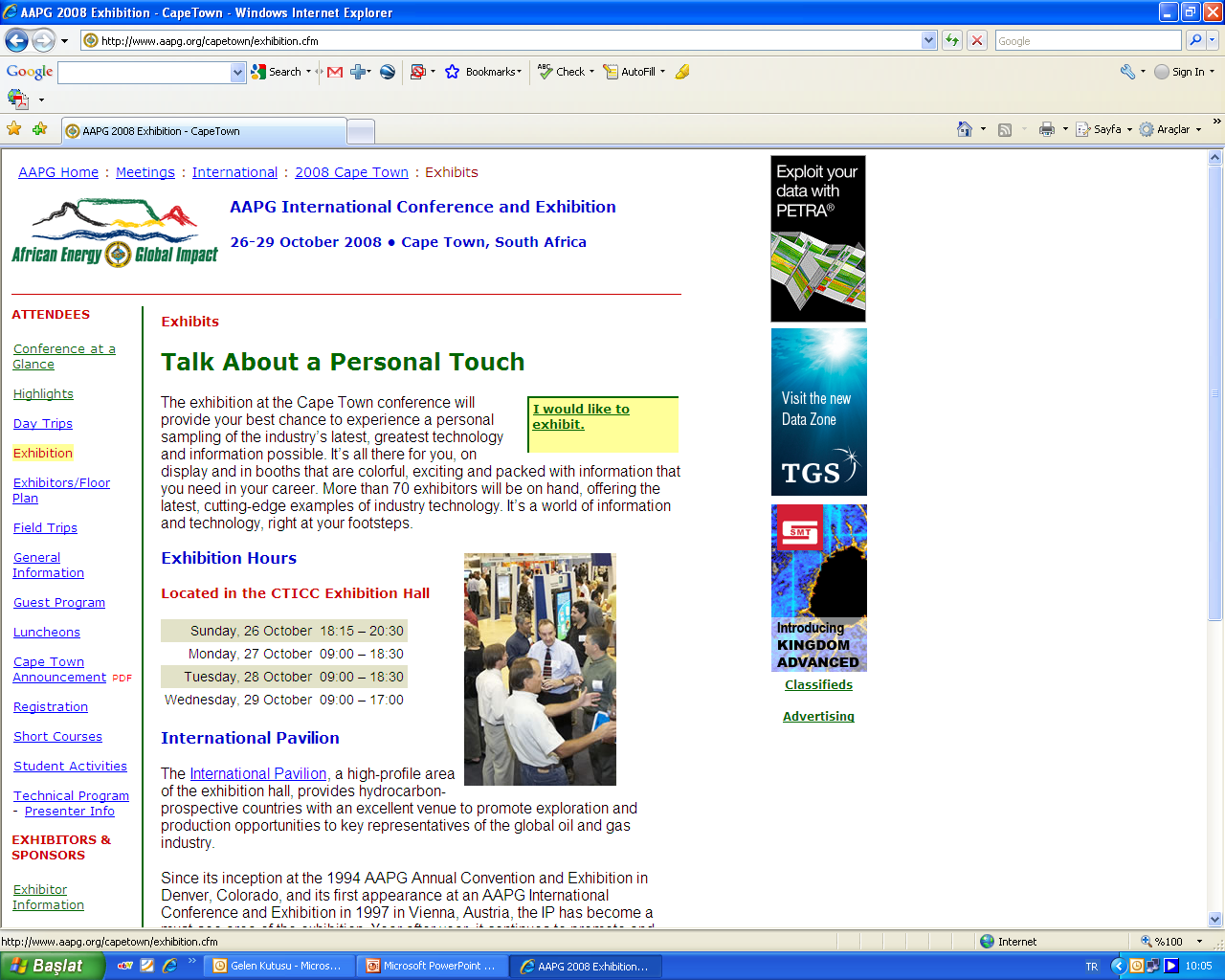 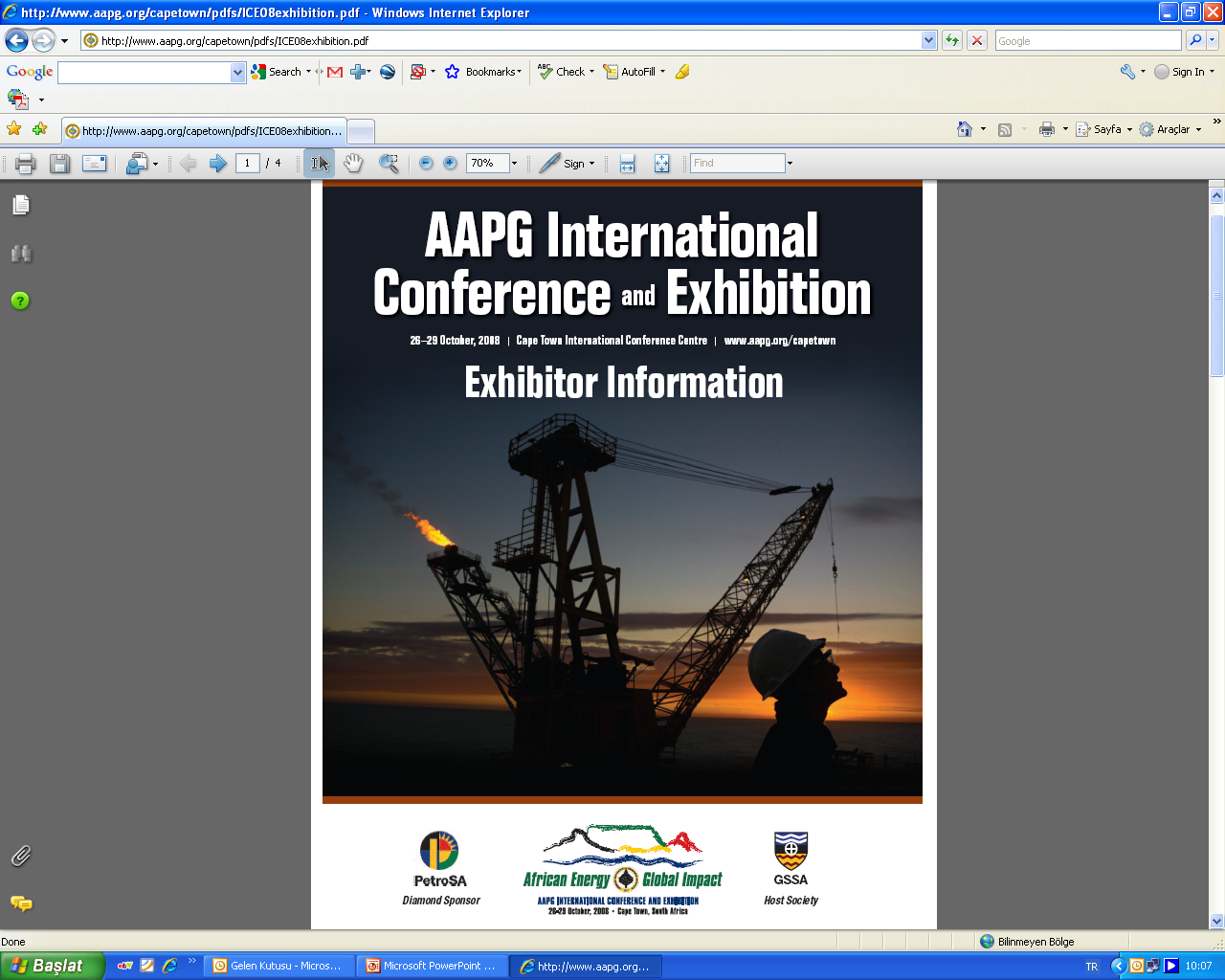 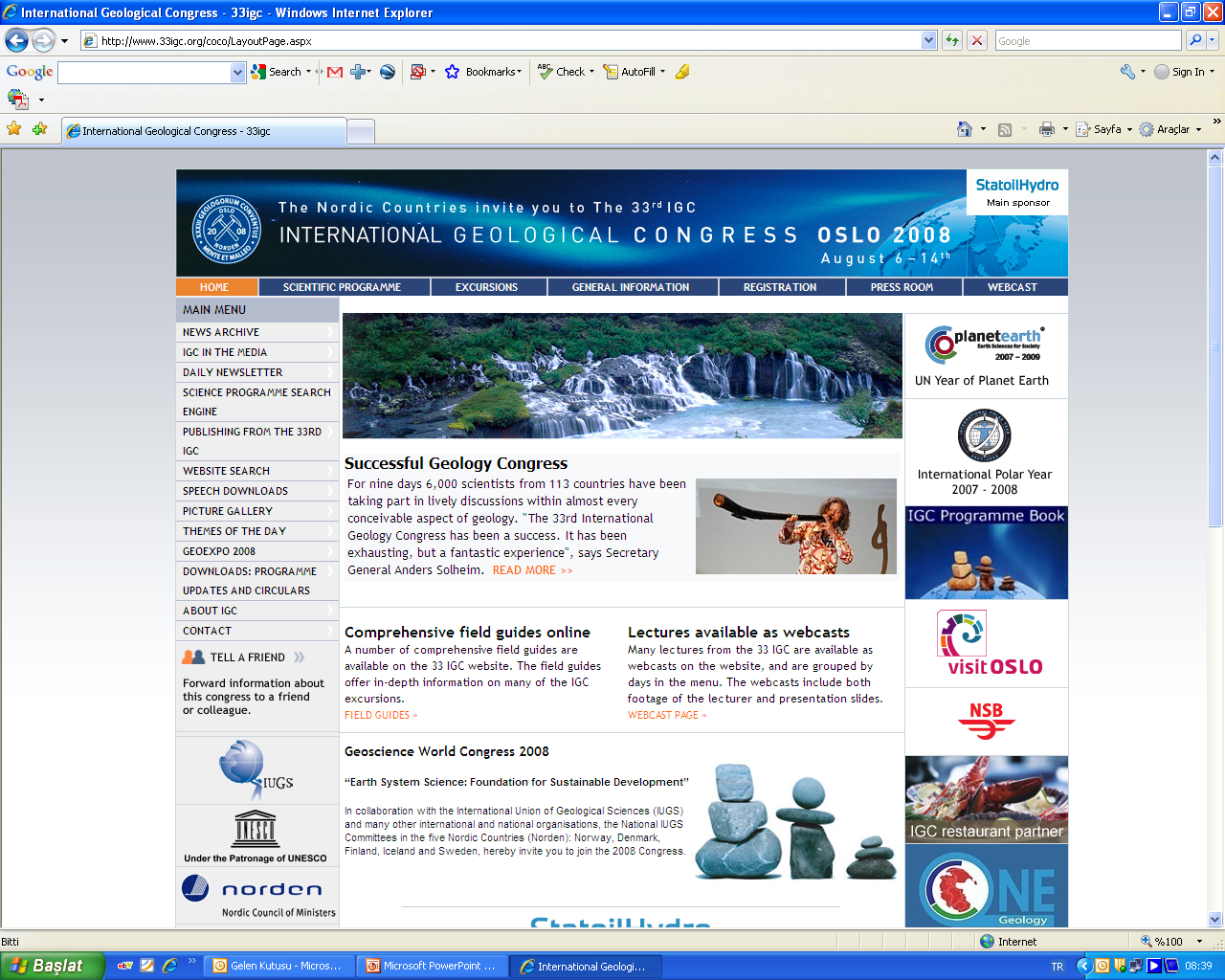 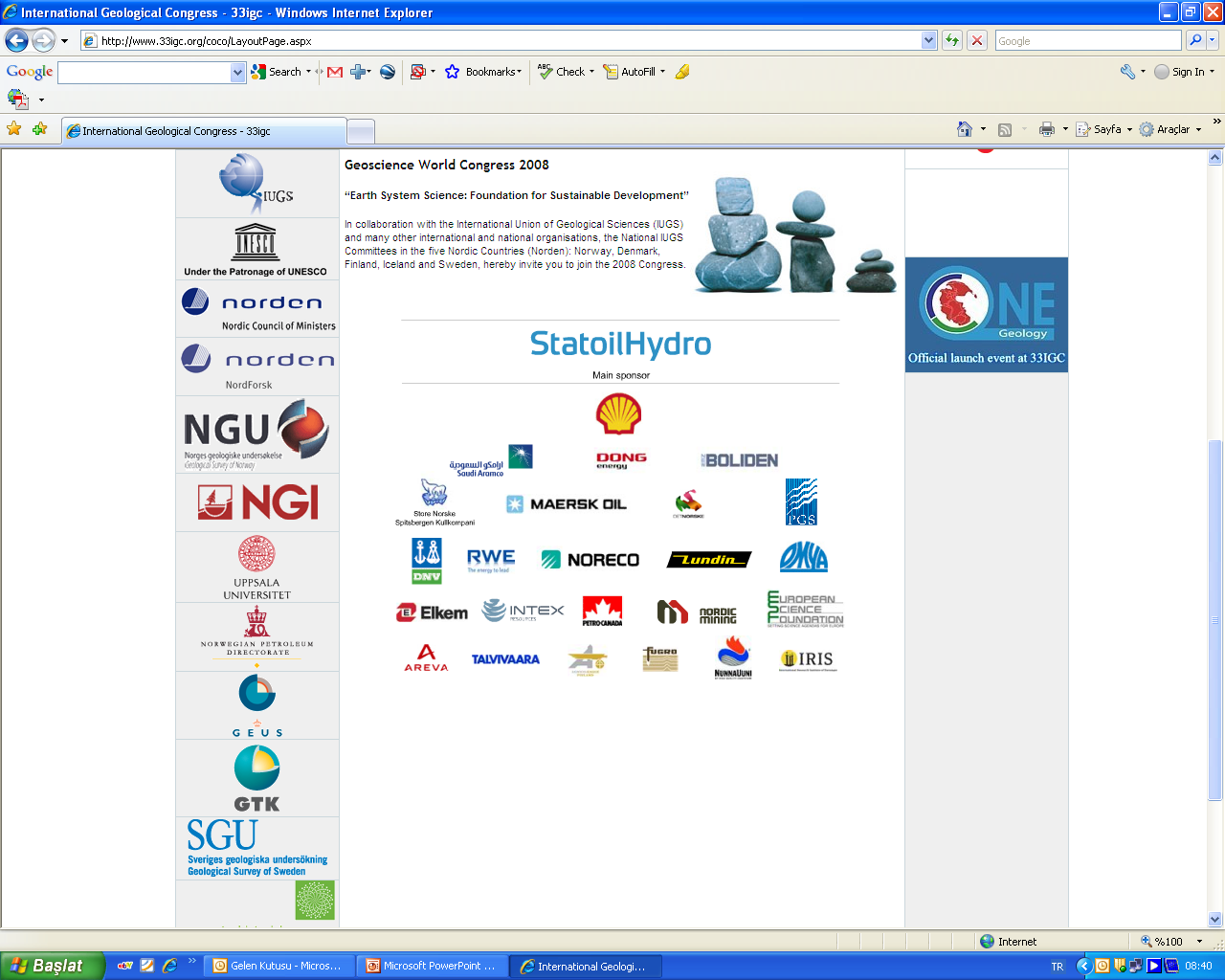 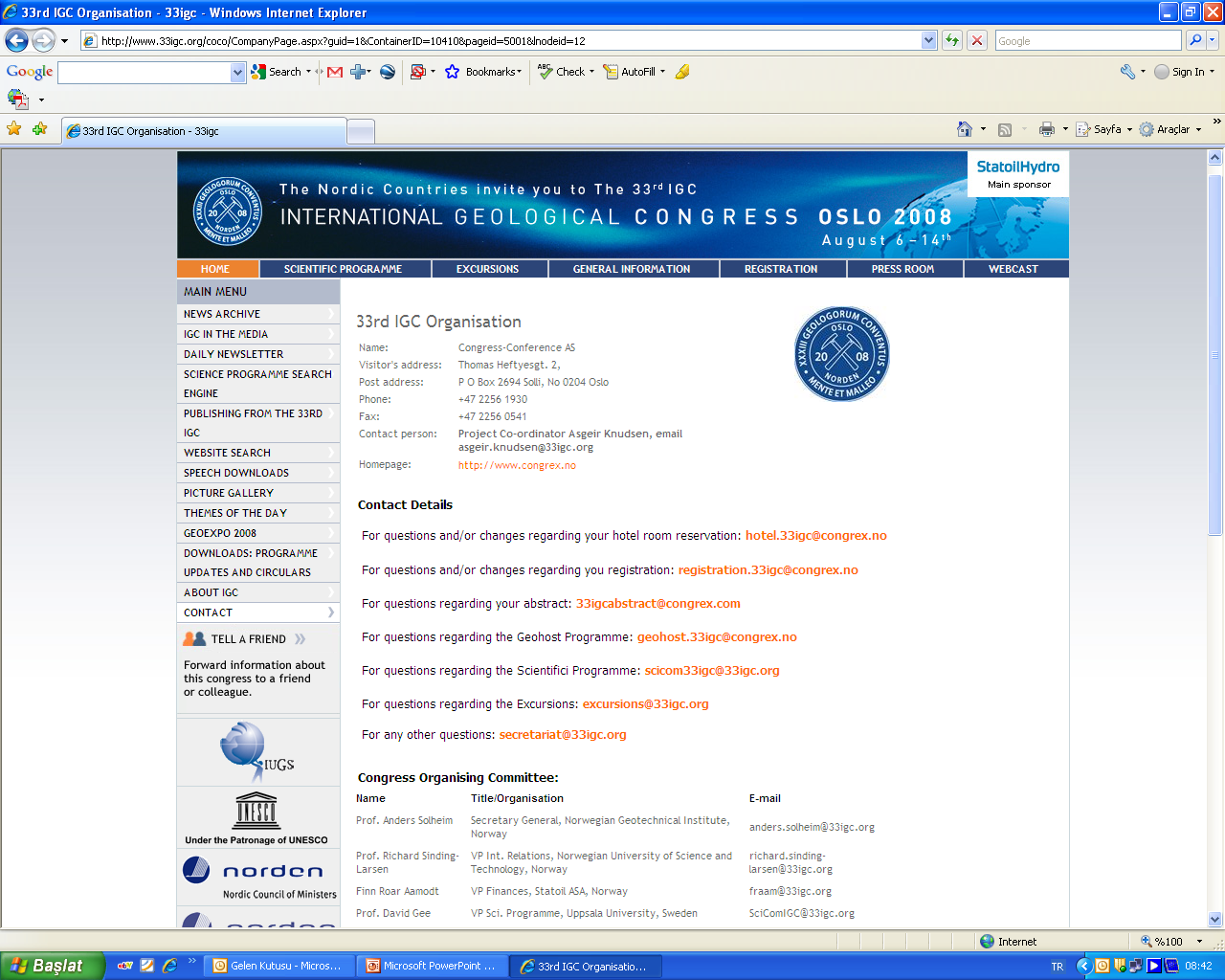 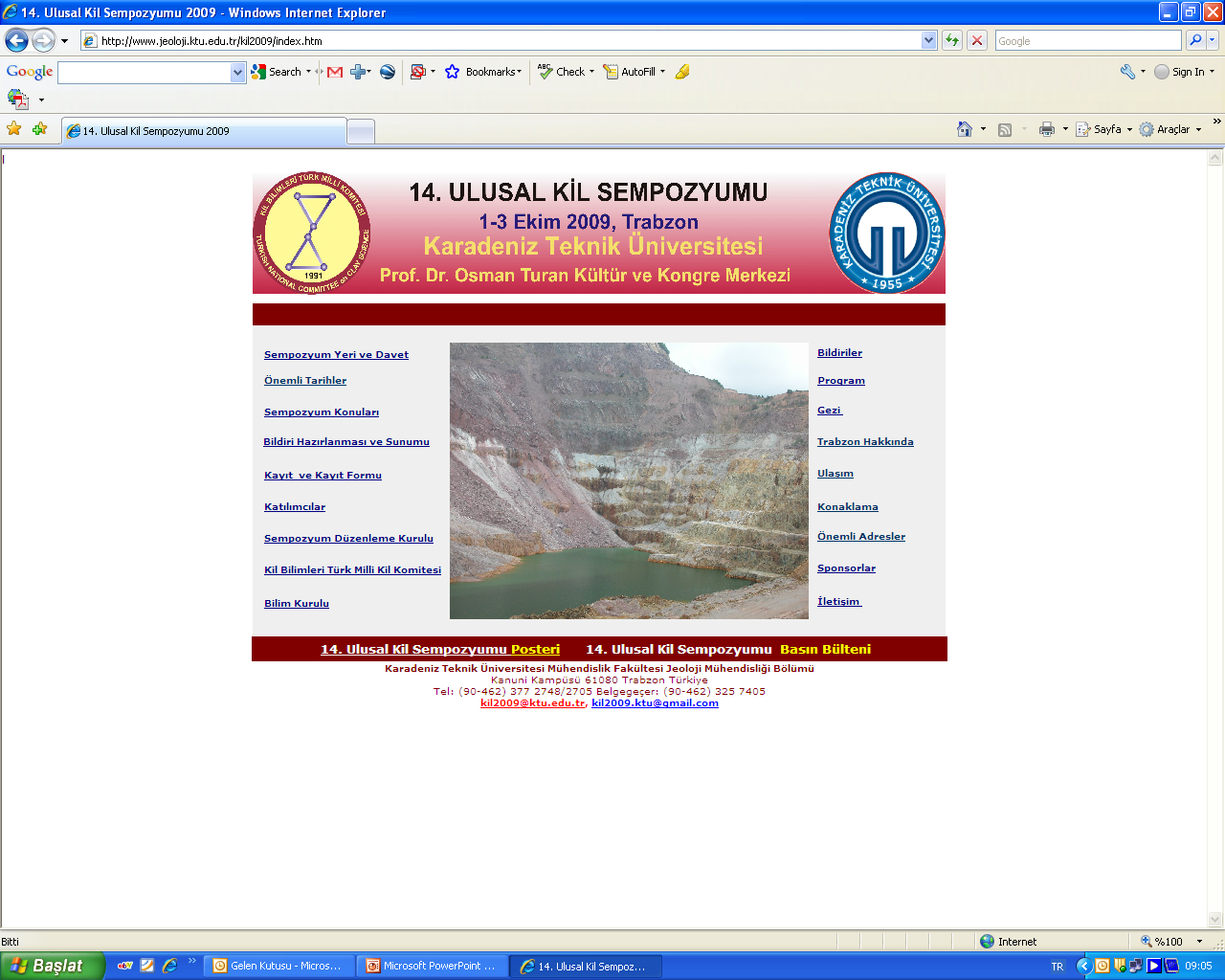 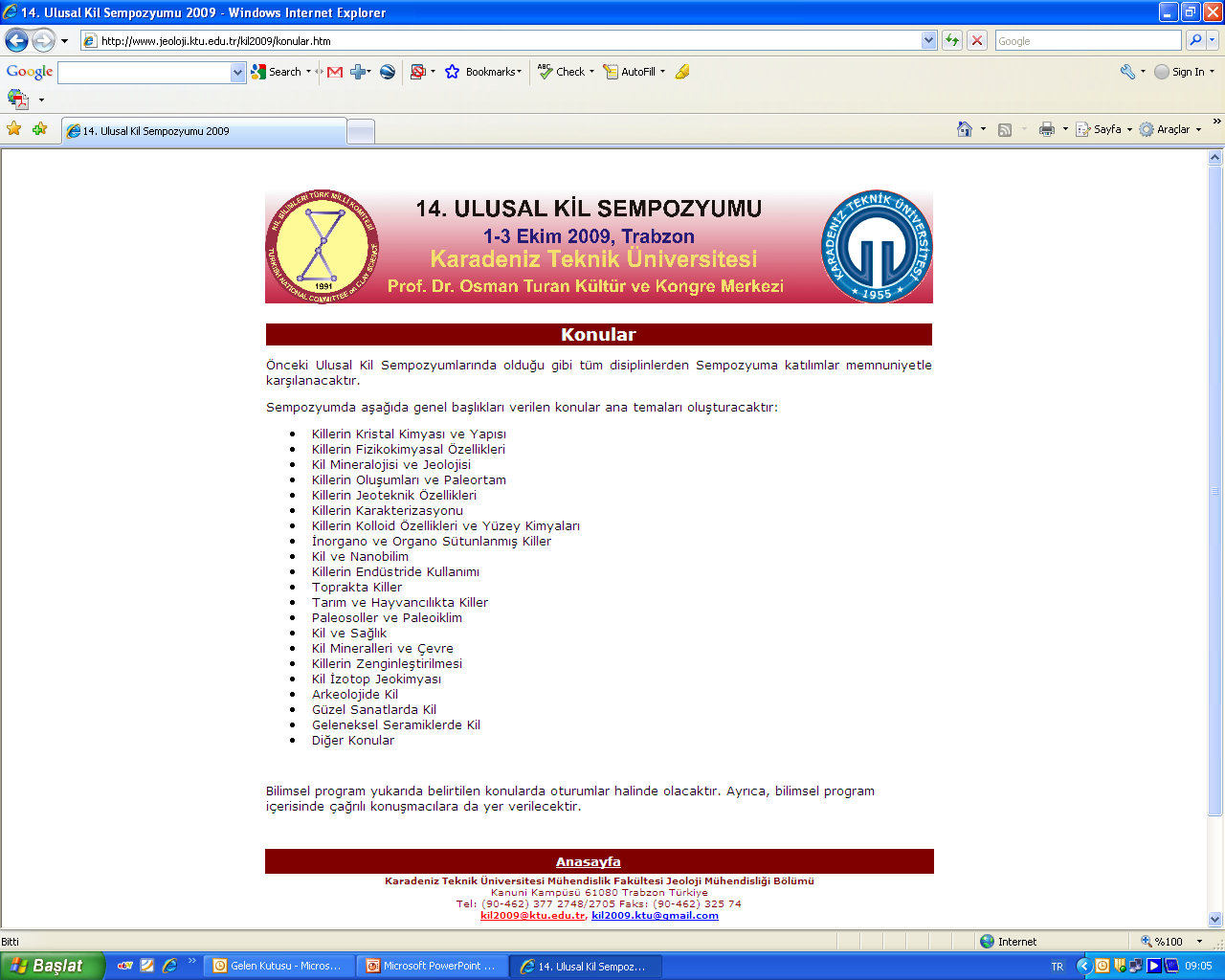 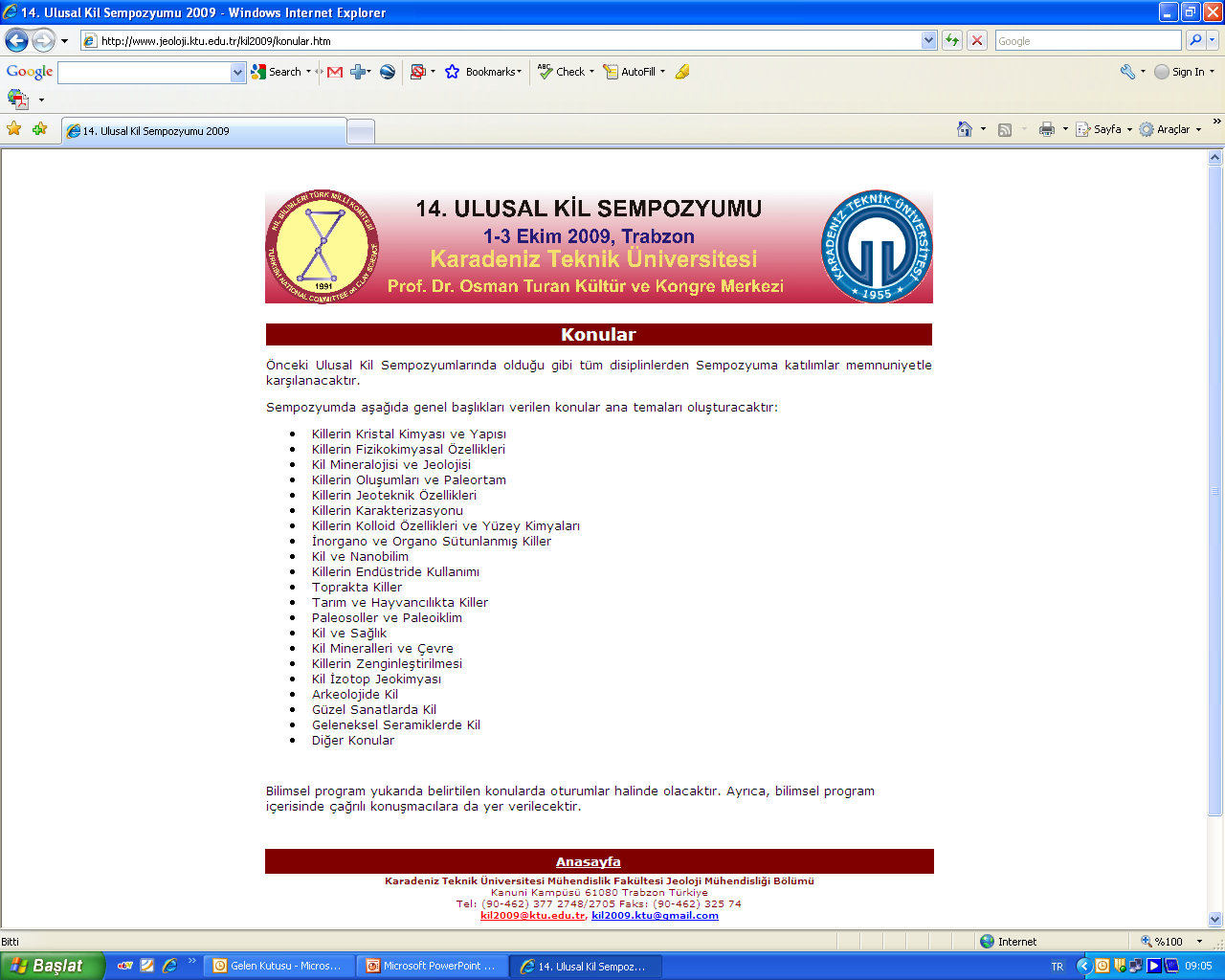 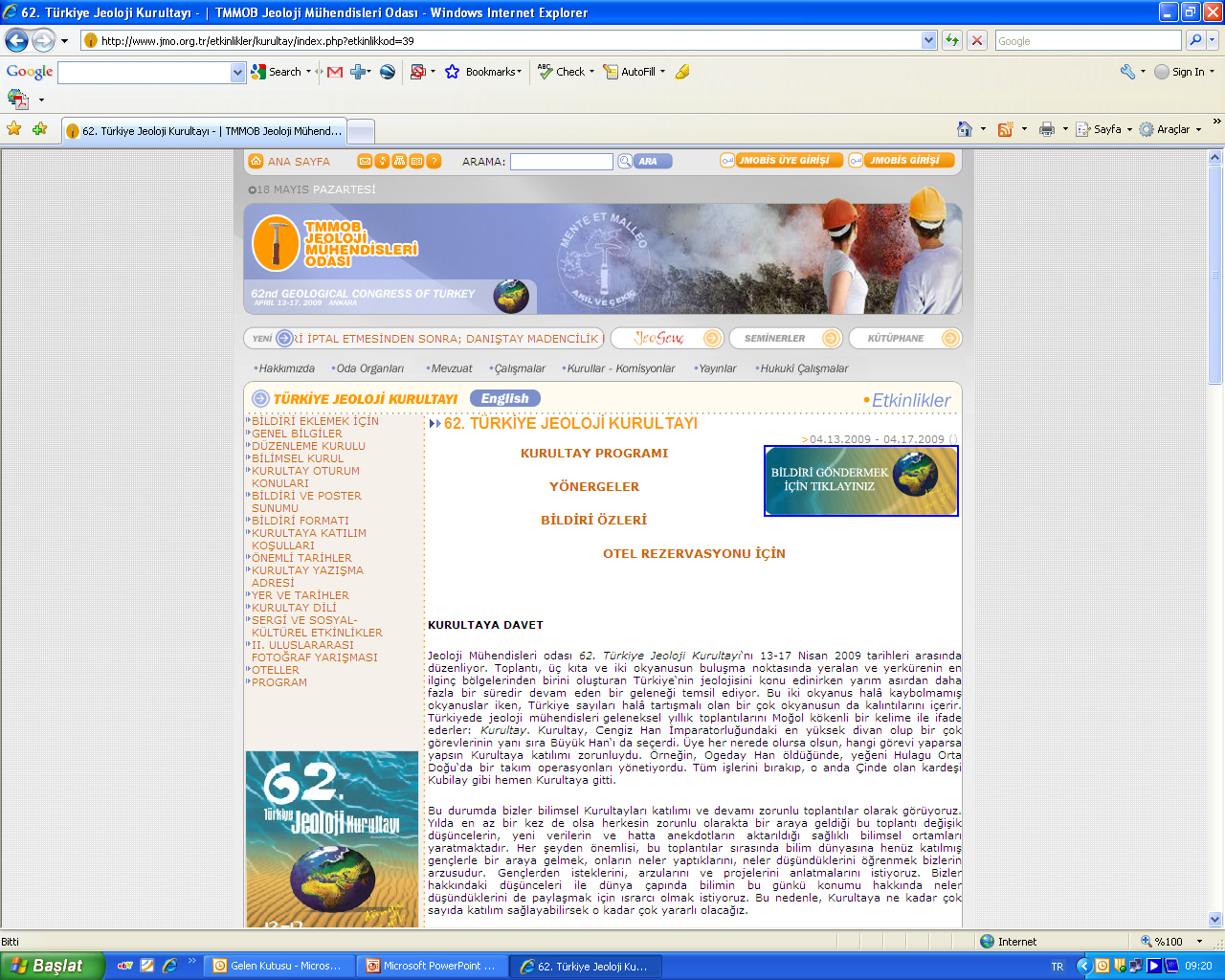 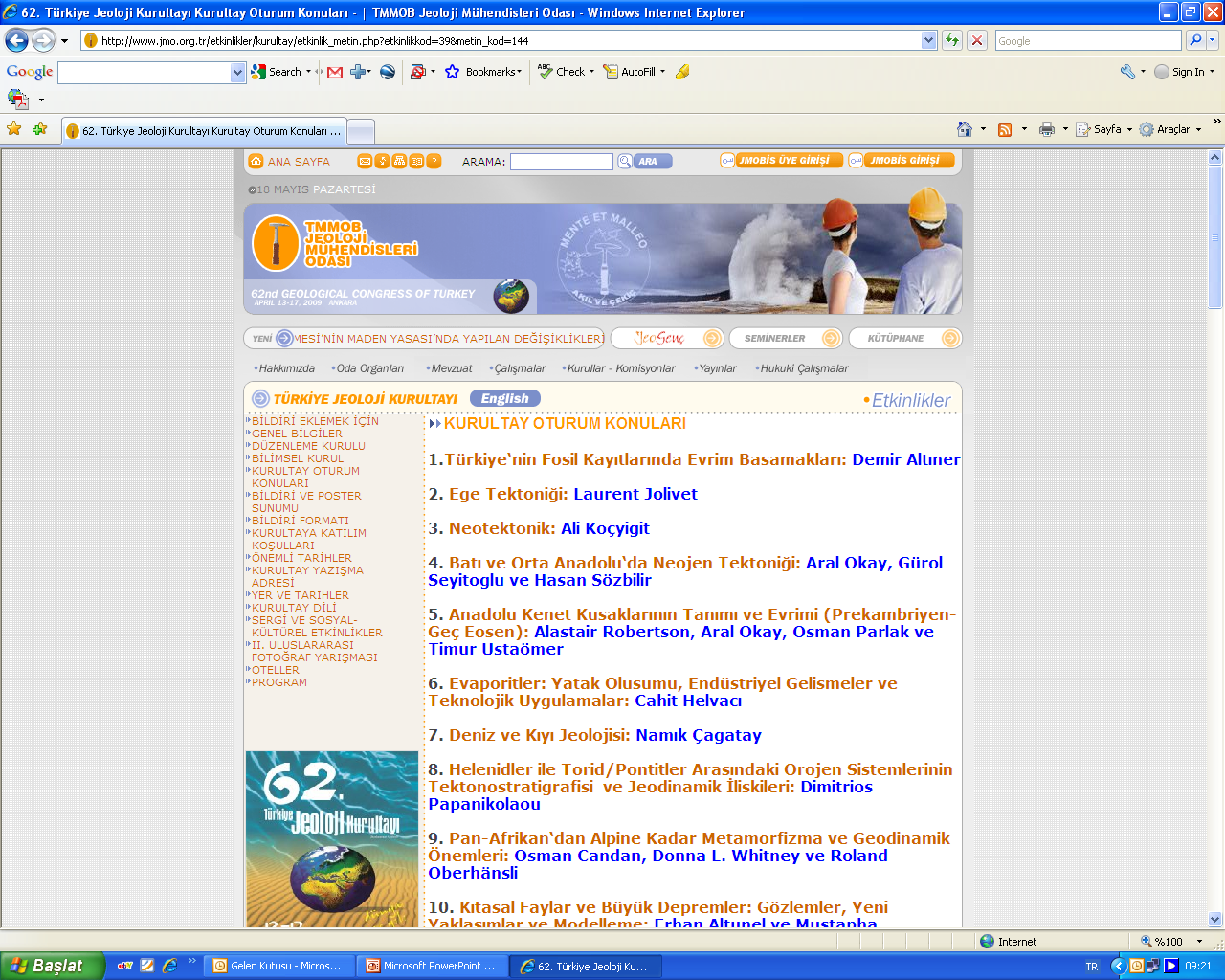 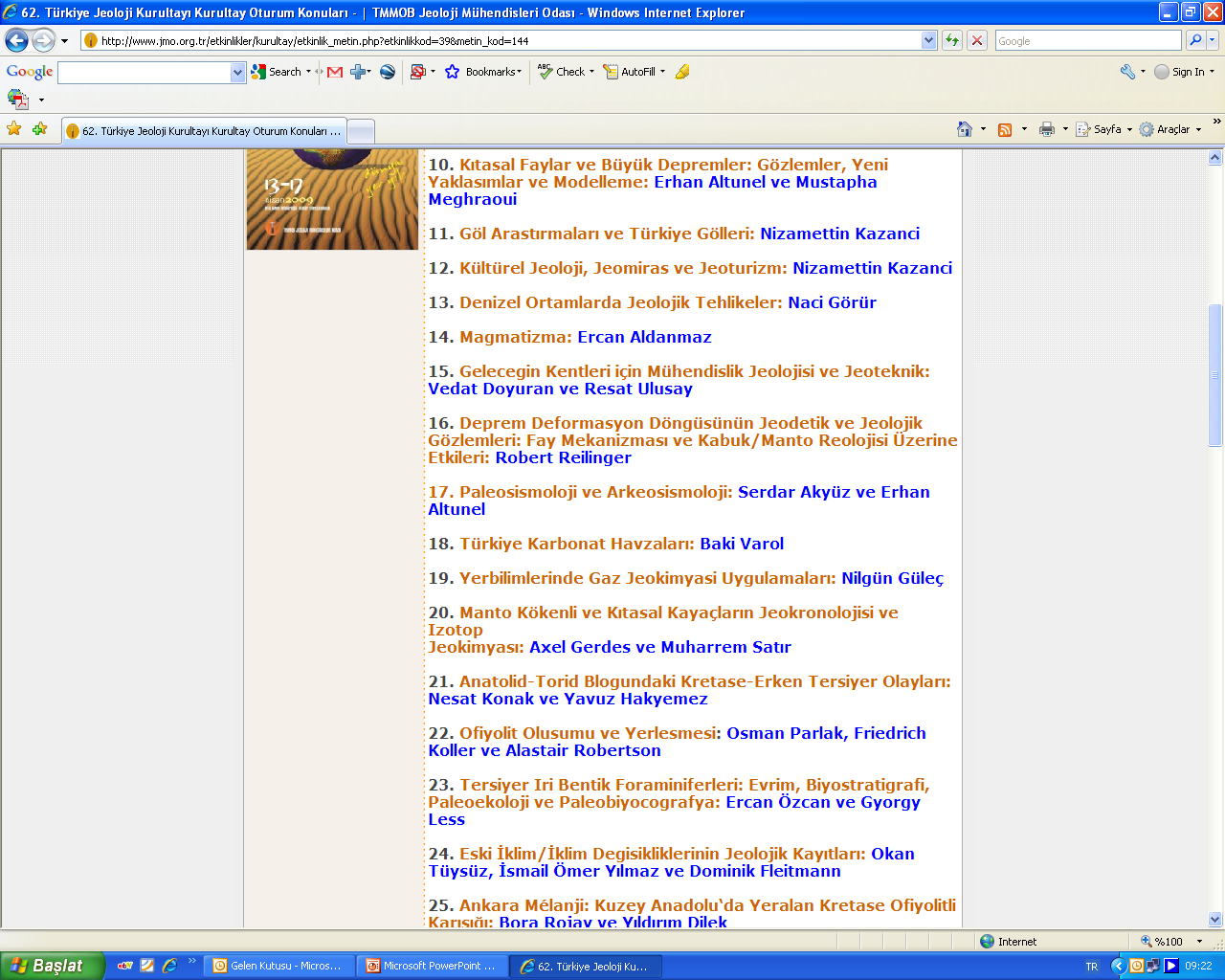 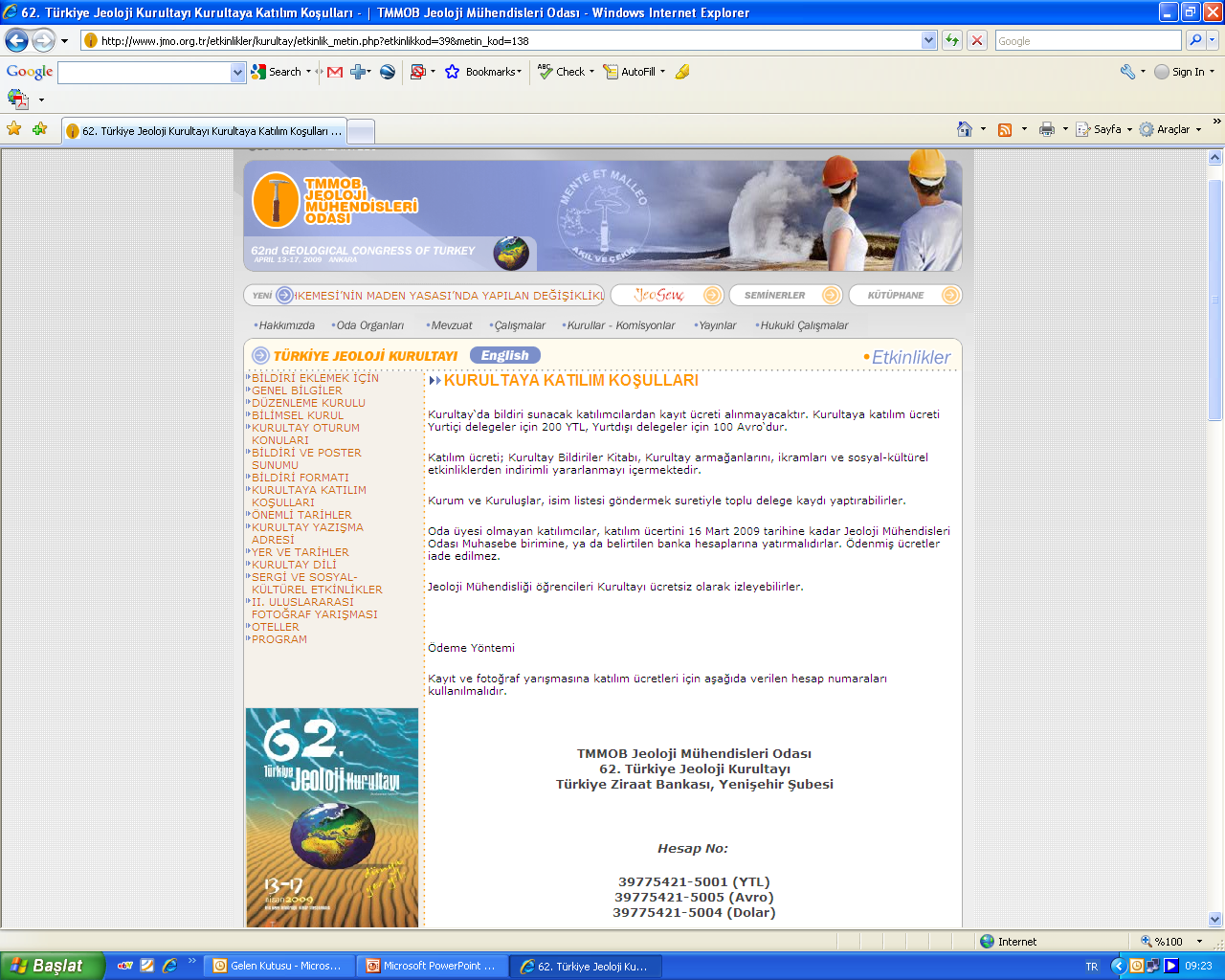